Section 4: Angular Momentum
In these slides we will cover:
Angular momentum operators in QM
Commutation relations for these operators
Implication for the simultaneous measurement of the total angular momentum and its components
Ladder operators for angular momentum
Eigenvalues of angular momentum
Quantum states
Eigenfunctions of angular momentum
Measurement probabilities for angular momentum
Operators for angular momentum
What is angular momentum?
Angular momentum is a confusing concept, so let’s recap!
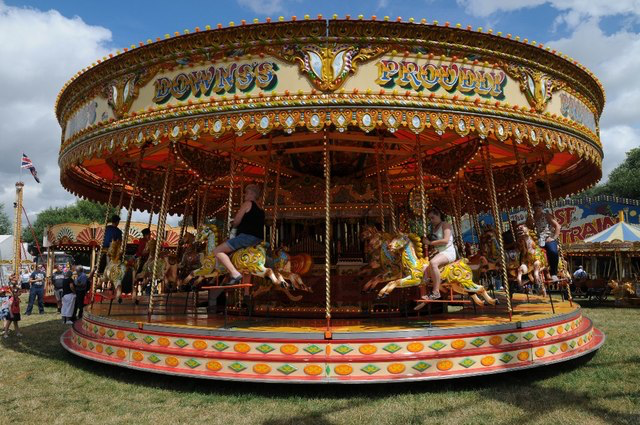 Angular momentum is motion around an axis!
Operators for angular momentum
What is angular momentum?
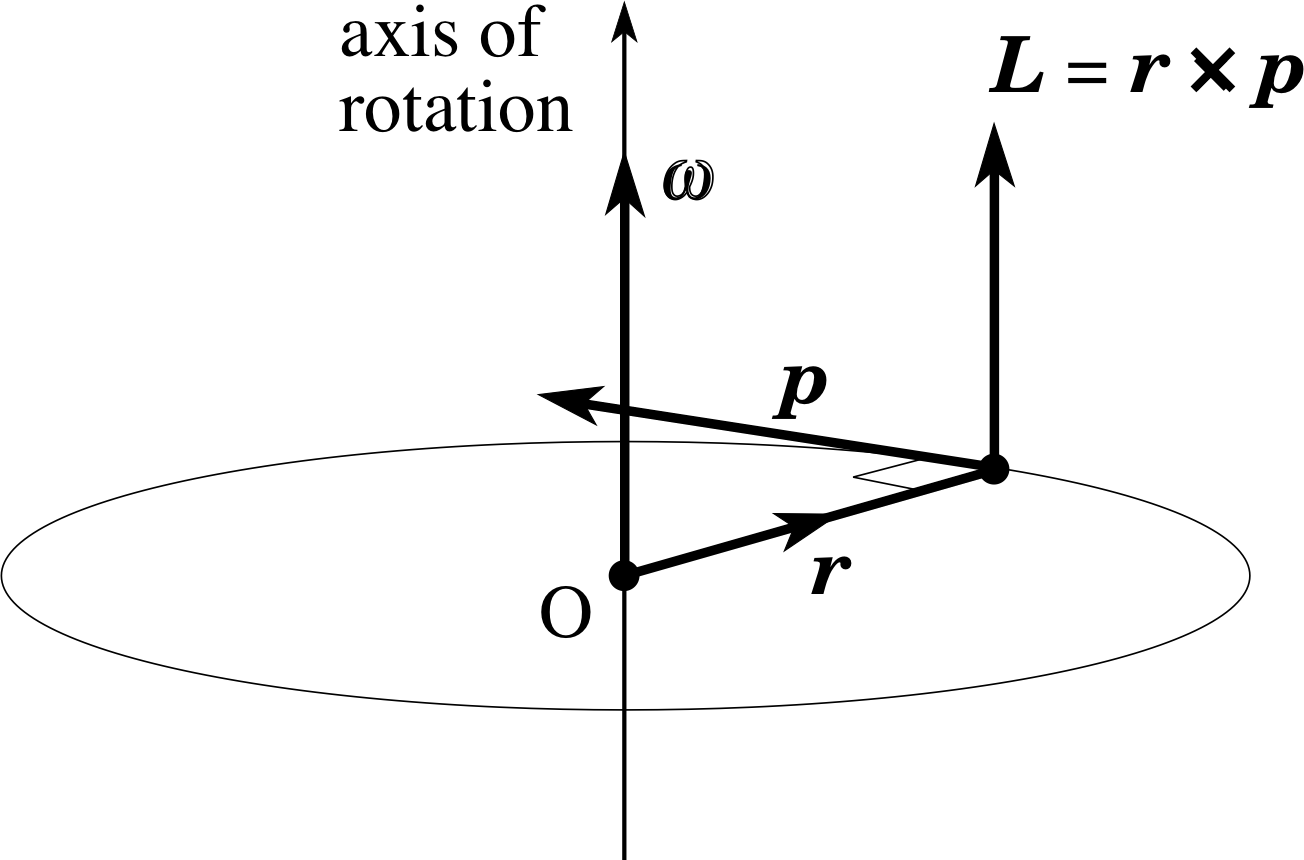 Angular momentum corresponds to the momentum multiplied by the perpendicular distance from an axis containing the origin, i.e. it describes motion relative to this axis
Operators for angular momentum
Angular momentum in quantum mechanics
Operators for angular momentum
Recapping commutation relations
Operators for angular momentum
Commutation relations for angular momentum
Base relation:
Operators for angular momentum
Implication for simultaneous observables
Angular momentum measurements
Ladder operators for angular momentum
Angular momentum measurements
Ladder operators for angular momentum
Angular momentum measurements
Ladder operators for angular momentum
Angular momentum measurements
Angular momentum eigenvalues
What have we actually learned from all these manipulations??
Angular momentum measurements
Angular momentum eigenvalues
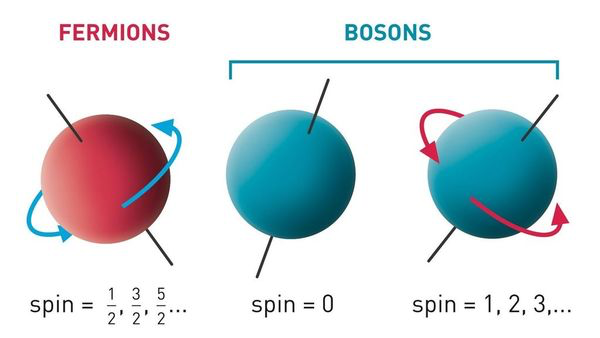 Interesting aside: particles also have an intrinsic angular momentum, also known as spin.  Particles with integer spin are known as bosons, and particles with half-integer spin are known as fermions.  This determines some important properties!
Angular momentum measurements
Summary
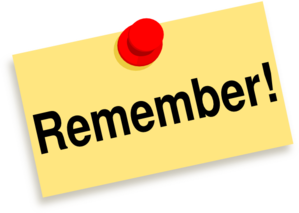 Eigenfunctions of angular momentum
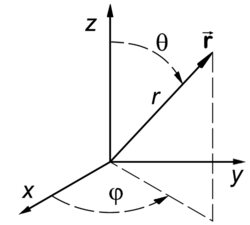 Eigenfunctions of angular momentum
Eigenfunctions of angular momentum
Eigenfunctions of angular momentum
Eigenfunctions of angular momentum
Eigenfunctions of angular momentum
Spherical harmonics
Eigenfunctions of angular momentum
Spherical harmonics
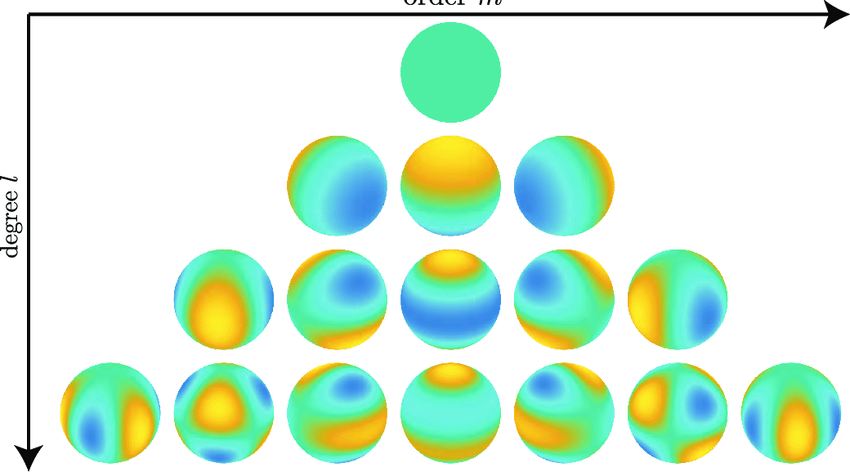 Eigenfunctions of angular momentum
Spherical harmonics
Eigenfunctions of angular momentum
Example of angular momentum measurement
Summary
Operators for angular momentum
Angular momentum measurements
Eigenfunctions of angular momentum